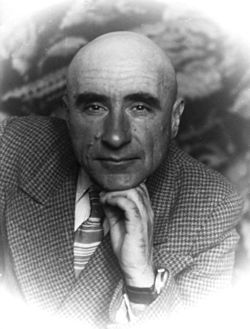 Донченко Олесь (Олександр) Васильович
(19 серпня 1902 – 12 квітня 1954)
Український радянський поет, прозаїк, казкар
Олесь Донченко займає почесне місце в українській радянській дитячій літературі. Він був одним з її заспівувачів, невтомним творцем і пропагандистом. Десятки поетичних, драматичних і прозових творів вийшли за три десятиріччя з-під його пера і принесли йому заслужену славу талановитого дитячого письменника України.
На Україні є чотири села, що стали відомі на весь світ. Це Моринці, Кирилівка, Нагуєвичі та Великі Сорочинці.
Перші два були колискою геніального Тараса Шевченка. Нагуєвичі подарували нашому народові полум’яного Каменяра. А Великі Сорочинці, що на Полтавщині, дали світові Гоголя, великого українця, який став гордістю і окрасою російської літератури. Микола Гоголь увічнив Великі Сорочинці у своїй веселій безсмертній повісті «Сорочинський ярмарок»; і це велике гарне село над блакитним Пслом з дитинства входить у серце й свідомість кожного з нас як один з найкращих, найпоетичніших і найславетніших куточків на Україні.
Саме тут, у Великих Сорочинцях Миргородського повіту на Полтавщині, в родині сільського вчителя 19 серпня 1902 року народився Олесь Васильович Донченко.
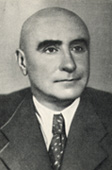 Звичайно, в перші роки життя для малого хлопчика місце його народження не мало ніякого значення. Тим більше, що незабаром батько Василь Якович переїхав у село Велику Багачку того ж Миргородського повіту. Але згодом, коли малий Сашко підріс, навчився читати і познайомився з творами Гоголя, та обставина, що він народився у Великих Сорочинцях, безперечно, наштовхнула його на думку і собі спробувати писати так, як писав його славнозвісний земляк.
«В дитинстві Олесь дуже захоплювався Гоголем, повне зібрання творів якого подарував йому батько… Він багато читав, і прочитане глибоко западало йому в душу, формувало його світогляд і душевні якості, викликало гаряче бажання і собі так писати», - згадує сестра письменника Наталя Василівна Донченко.
Чи не це бажання наслідувати і було першим підсвідомим поштовхом до творчості? В усякім разі, і сестра, і батько сходяться на тому, що потяг до літератури прокинувся в хлопцеві дуже рано – ще в початковій школі.
Трохи пізніше, в гімназії, О.Донченко весь свій вільний час віддає читанню. Цікава, розумна книжка стала незмінним супутником його життя. Хлопця дивувало уміння письменників звичайними, здавалося б, словами малювати яскраві, зримі образи людей, речей, природи. І він сам все частіше починає братися за перо.
Очевидно, помітивши в синові нахил до літератури, батько намагався заохочувати його і часто казав: «Ти, Сашко, будеш письменником». Згодом, коли почали друкуватися твори Олеся, батько жартував, що він нараяв йому стати письменником, а Олесь сміявся», - писала сестра.
Сам письменник згадував у 1934 році: «Безліч книжок, що я читав запоєм, страшенно впливали на мене, хвилювали, викликали бажання і собі написати щось таке, як Чехов, Тютчев, Бунін… У своїх дитячих творах я намагався наслідувати найулюбленіших моїх авторів».
Другим джерелом, що живило вразливе серце хлопця, невичерпним джерелом, до якого припадав письменник потім усе життя, була рідна природа.
До дев’яти років він жив у Великій Багачці. У земській школі, якою завідував батько, Донченки мали невеличку квартиру. На пустирі, побіля школи, Василь Якович насадив з учнями великий сад. Маленький Сашко був незамінним батьковим помічником у цій справі. Заступ і ніж – то були перші інструменти, якими він часто користувався в саду.
Незабаром хлопчина став розуміти, що в житті, крім книг і навколишньої природи, існують ще люди зі своїми складними, часто суперечливими і незбагненними для дитячого розуму стосунками і інтересами. Це були селянські діти, батькові учні, селяни, містечкові крамарі і, нарешті, піп.
З роками життя все більше відкривало перед хлопчиком свої позитивні й негативні сторони, стаючи найголовнішим його учителем і джерелом майбутніх творів.
Однак у дитинстві на Олеся Донченка, мрійливого, романтично настроєного хлопця, найбільший вплив, безперечно, робила художня література.
Діти, особливо молодшого віку, дуже часто наслідують і копіюють поведінку, манери, мову та звички дорослих. Це проявляється не тільки в іграх, в поведінці, але і в захопленні тим або іншим ремеслом, що іноді залишається на все життя. Відомі цілі династії ремісників, лікарів, музикантів, металургів, військових, навіть письменників. Художня література з її величезним емоціональним впливом гостро вражає душу дитини, збурює її уяву, примушує мислити, - тож не дивно, що літературна творчість часто викликає бажання наслідувати. Майже кожен другий – третій учень пробує в свій час віршувати. Маленький Олесь Донченко теж не був винятком, з тією тільки різницею, що у нього це дитяче захоплення не минуло з часом, як це буває у більшості дітей,а ще більше зміцніло.
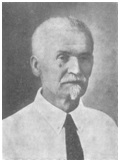 Велику роль у житті своїх дітей – Олександра,  Наталі та Миколи – зіграли батьки. «З дитячих років батько навчив нас правильно писати, розв’язувати задачі, розуміти навколишній світ, і ці знання і навички залишилися у його дітей на все життя. Він любив знання й науку, але здобути вищу освіту для себе так і не зумів. Його гарячою мрією було дати освіту дітям», - пише в своїх спогадах сестра письменника. 
Ще більший вплив на сина мала мати Олександра Іванівна. Енергійна, жвава жінка, вона ніколи не сиділа без діла: то працювала на городі, то лагодила дитячий одяг, то обговорювала з дітьми прочитані ними книжки. Вона знала дуже багато українських народних пісень, приказок, обрядів і прикмет, звичаїв минулого, прекрасно володіла народною мовою. Олесь уважно прислухався до мови матері, з дитинства вбираючи від неї те мовне багатство, яке пізніше так знадобилося йому в його літературній роботі. Сестра Наталя Василівна згадує, що і далеко пізніше, коли Олесь Донченко вже був відомим письменником, він часто звертався до матері за порадами, і та давала йому необхідні відомості.
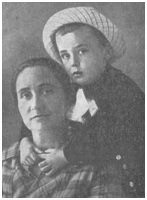 Олесь підростав. Потрібно було подумати про його майбутнє. У Великій Багачці наука обмежувалася чотирма правилами арифметики і чистописанням, а також законом божим. Тому батько домагається переведення в Лубни, де були чоловіча і жіноча гімназії, учительська семінарія та єпархіальне училище. Дозвіл було одержано в 1911 році, і сім’я Донченків назавжди залишає Велику Багачку.
Василь Якович влаштувався в Лубнах на двох посадах: він був учителем праці у зразковій школі при учительській семінарії, а також завідував столярною майстернею при тій же семінарії. Незважаючи на це, сім’ї жилося важко.
Щороку підвищувалася плата за квартиру, і Донченки не раз змушені були переїздити з кращої квартири в гіршу, але дешевшу.
До лубенської чоловічої гімназії Олесь Донченко вступив у 1911 році. Гімназія була розташована в центрі міста, в тінистому парку. Розкішний двоповерховий біло – голубий будинок з високими вікнами зовсім не схожий на маленьку, непоказну школу у Великій Багачці. Новоспечений гімназист ступив на гладенький паркет широкого світлого коридору і сторопів від блиску й розкоші, що раптом оточили його, а також від думки, що йому, хоч і синові вчителя, не зрівнятися з галасливими і зарозумілими гімназистами, синками місцевих багатіїв.
Та його побоювання були марні, Олесь був начитаний і добре підготовлений учень, хоча через природжену сором’язливість тримався скромно, навіть відлюдкувато. Особливо любив уроки літератури, історії, географії.
Якось його запросили на літературний гурток почитати вірші. Він прийшов. Прочитав. Вірші були слабенькі, дитячі, наслідувальні. Але «критики» і слухачі теж були не на вищому рівні, а тому прийняли їх із захопленням.
По всій гімназії пронеслася чутка: об’явився новий поет!
Це був початок літературного шляху Олеся Донченка.
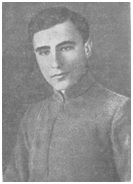 Як людина, що рано встає і встигає багато зробити за свій день, Олесь Донченко рано розпочав трудовий шлях і за своє недовге життя (прожив неповні 52 роки) встиг написати багато гарних книг. Його перший вірш потрапив до друку в Лубнах у 1918 році. На початку 20-х років чимало віршів Донченка друкувалося в газеті «Червона Лубенщина». На сторінках газети часто з'являється його ім'я — й не тільки під віршами, а й кореспонденціями, навіть передовими статтями.
Олесь Донченко належав до організації селянських письменників «Плуг». На літературних вечірках навколо прочитаних віршів спалахували суперечки й дискусії.
Отож Донченко починав свій творчий шлях як поет. У цей час у Лубнах працював поет Павло Усенко. «Я запам 'ятав Олександра Донченка дещо сором'язливим, немов усміхненим, неговірким, проте, безумовно, допитливим юнаком з гострим чіпким поглядом... І в пізніші, зрілі творчі роки ця допитливість до всього не згасала в ньому, як не згасали й гострий зір та людяна скромність», — розповідав П. М. Усенко. У цій лаконічній характеристиці чи не головні риси Донченка як письменника і як особистості.
Якось Олесь Васильович сказав, що краще більше писати, ніж говорити, і розповів про одного «дуже хорошого письменника», який буває в нього. «Він може цілісінький вечір не сказати жодного слова. А як пише!» Мав він на увазі Андрія Головка. І був сам такий. Скільки прекрасних книг лишив по собі! Переважно для дітей. Бо визнаним поетом він не став (хоч і мав кілька збірок поезій). Писав також п'єси. Але в літературу ввійшов як талановитий оповідач-прозаїк. Його книги «Батьківщина», «Школі над морем», «Лукія», «Карафуто», «Повість про новий дім», «Лісничиха», «Юрко Васюта», «Золота медаль» була свого часу широко відомі серед читачів-дітей. Окремі з них не втратять своєї краси і сили і в майбутньому.
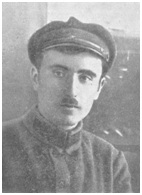 Глибоке враження залишала повість «Лісничиха». Написав її справжній поет, безмежно закоханий у барви рідної Лубенщини, тонкий знавець дитячої душі, людина щирого серця. Не можу забути образів, барв і мови цього твору! Коли читав, повиписував собі в зошит окремі місця і перечитував потім, як вірші в прозі. З якою любов'ю пише Донченко про край «над тихою Сулою, де дзвінко булькають у воду важкі жолуді, де блакитна ракша з верхівки високого дуба милується своїм райдужним відбитком у ясному плесі». Це повість про красу лісової Лубенщини, зігріта любов'ю поета до лісу. Дружина письменника Марія Макарівна розповідала, як трепетно виражалася в нього ця любов. «Поглянь, — казав він дружині, — як дубовий листочок скрутився в ушко». Звичайно, він був спостережливим. «Осика сичить, як гадюка, і заходиться жовтою піною. А дуб-сухостій, як розгориться, то гуде басом, мов великий дзвін, і як вибухне, то так і сипне жменю білих зірок. Дубові сучки викидають синій; цвіт, як волошки, і гоготять на всю хату...». Тільки й скажеш: художник!
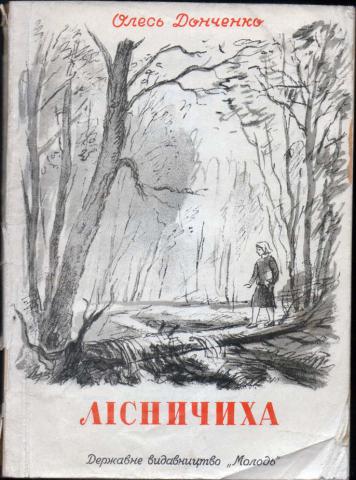 Останні роки свого життя Олесь Васильович прожив у Лубнах. У цьому місті минули його дитячі та шкільні роки, тут він формувався як письменник, сюди повернувся після Вітчизняної війни. Найвизначніший твір письменника — повість «Золота медаль» — теж створювався у Лубнах. Але не всі свої плани встиг здійснити Олесь Донченко. Серед них був задум книги про оновлення рідної землі, про людину-лісівника, про ліс. Видно, його любов до рідної природи не могла вміститись в одному творі «Лісничиха», хоч і зітканий він з найніжніших почуттів. Якось письменник признавався, що головна його творча мета — це ліс. «Колись я напишу велику повість про український ліс, про будівника лісів!» — казав він П. Лубенському.
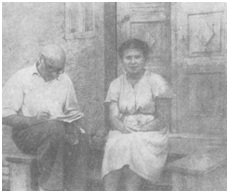 Десь уже з кінця 40-х років Олесь Васильович жив цим задумом. Перебравшись до Лубен, Донченко заприятелював з працівниками лісгоспу, став бувати в лісах, спостерігаючи за життям і працею лісників. Напрочуд цікавою людиною був для нього директор лісгоспу Неклов. Разом з ним Олесь Васильович відвідав багато лісових господарств Полтавщини, побував в районі Миргорода (Сорочинці — його рідне село), Шишак, Чорнух, Комишні. Під час цих поїздок супутник письменника розповідав цікаві історії з свого життя, зокрема про те, як під час Вітчизняної війни партизанив у лубенських лісах. Усе це, можливо, теж знайшло б своє місце в майбутній книзі.
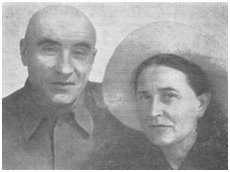 Поблизу Сорочинців, Шишак і Гоголевого були великі території піщаних ґрунтів. Там насаджували сосни (зупиняли наступ пісків), і Донченко спостерігав за роботою, розмовляв з людьми, часом занотовував собі якісь факти чи думки... Та тяжка хвороба перекреслила його плани, а може, й обдумані вже розділи книги, які треба було тільки написати — у творчому житті Донченка це було звичайним явищем.
Окрім книг, Олесь Васильович створив сад. Розрослись посаджені його руками яблуні на високій горі наді Сулою. Вся праця талановитого письменника лишилась як заповіт молоді любити життя, землю, свій рідний край!
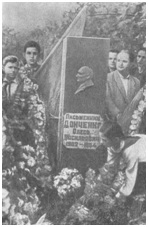 12 квітня 1954 року, Олеся Васильовича Донченка не стало.
Він любив життя, боротьбу, працю, рідну землю, любив героїку подвигу і пошуків, героїку сміливих дерзань, - і нема у нього твору, щоб там не виступали герої сміливі, чесні, розумні, сповнені романтичних мрій і героїчних поривань. Та й сам він був такий у життя – ніжний, чесний, добрий, правдивий. Життя його позбавлене якихось зовнішньо ефектних пригод, зламів, - воно текло для стороннього ока нібито спокійно, розмірено. Але то тільки могло так здатися. Насправді його життя – то суцільний трудовий подвиг. Думка його не знала спокою, вона нуртувала, як бурхливе джерело.
Невтомний трудівник на літературній ниві – ось коротка і точна характеристика цього талановитого письменника.
Повісті:
v «Дим над яругами» (1929)
v «Дві весни» (1931)
v «Оаза в степу» (1932)
v «Море відступає» (1934)
v «Родина Мартинових» (1934)
v «Батьківщина» (1936)
v «Школа над морем» (1937)
v «Лукія» (1939)
v «Карафуто» (1940)
v «Підводний корабель» (1941)
v «Серце беркута» (1945)
v «Лісничиха» (1947)
v «Повість про новий дім» (1947)
v «Заповітне слово» (1949)
v «Шахта в степу» (1949)
v «Юрко Васюта» (1950) та інші.
Твори

Романи:
v «Зоряна фортеця» (1933)
v «Море відступає» (1934)
v «Карборундовий камінь» (1946)
v «Золота медаль» (1954)
Збірки оповідань:
v «Сурми» (1928)
v «Галаганчик» (1936)
v «Пісня жайворонка» (1947)
v «Секрет» (1947)
v «Дочка» (1950) та інші.
Загалом Олесь Донченко видав близько ста книжок для дітей та юнацтва.
Дякуємо за увагу!